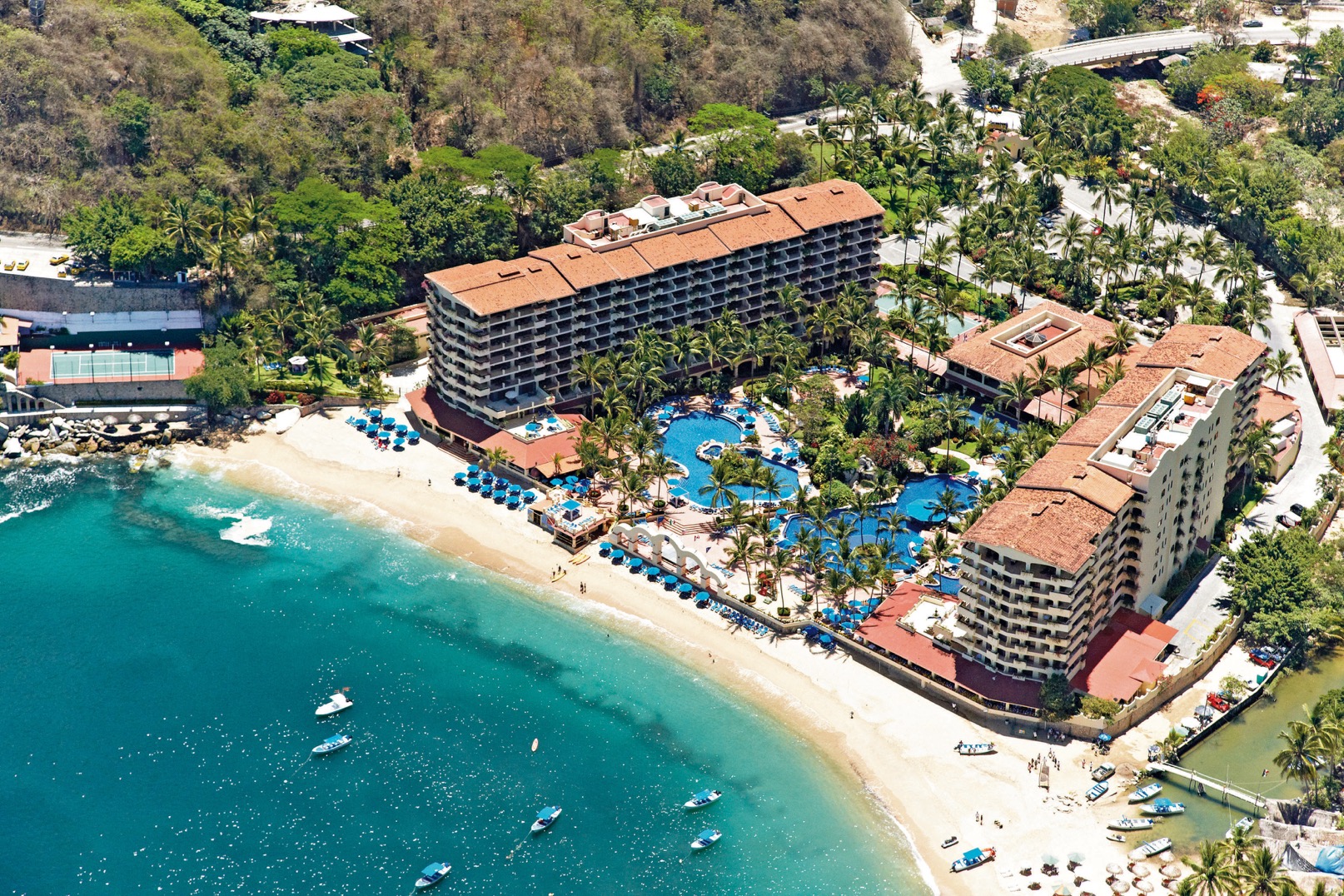 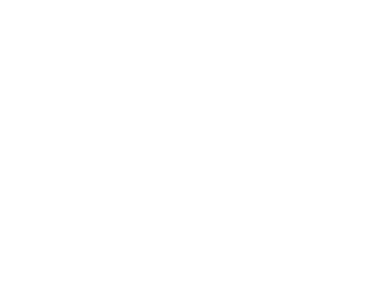 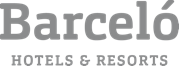 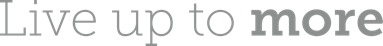 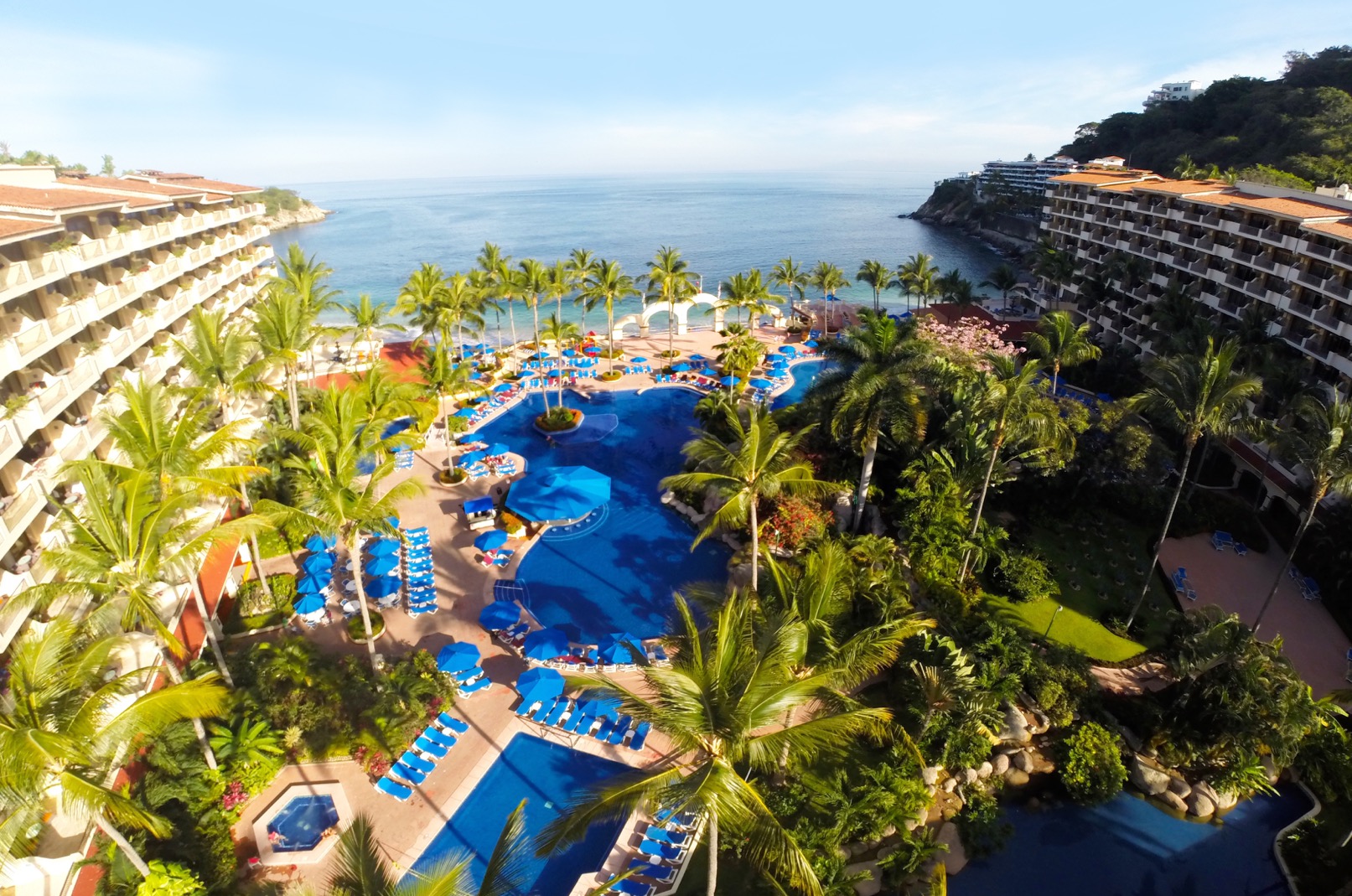 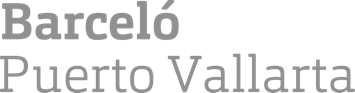 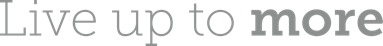 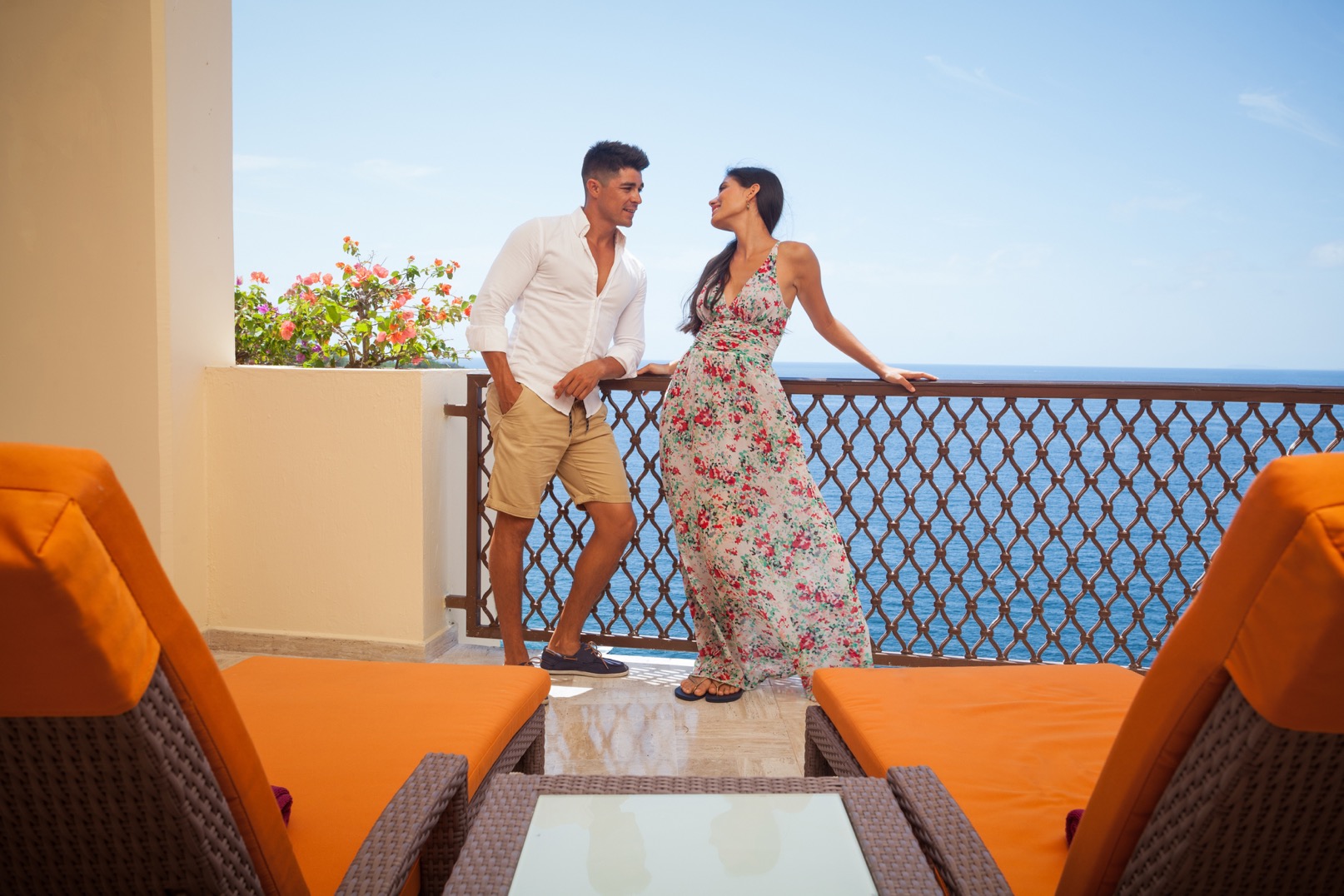 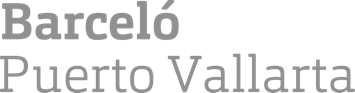 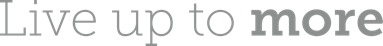 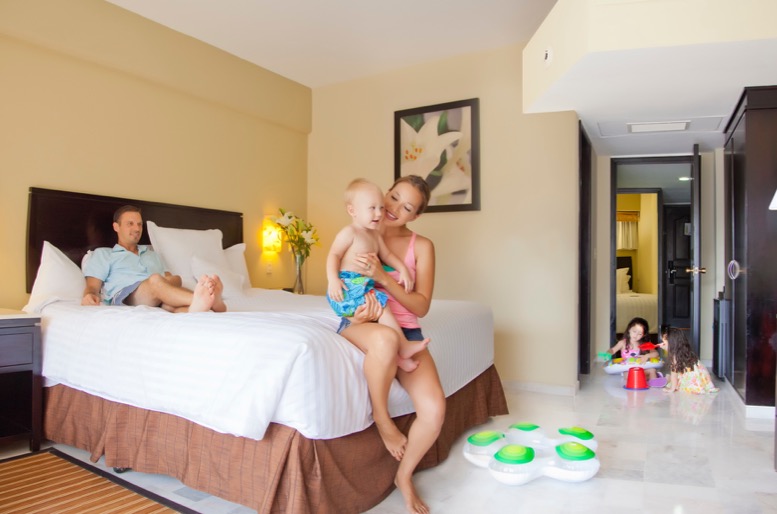 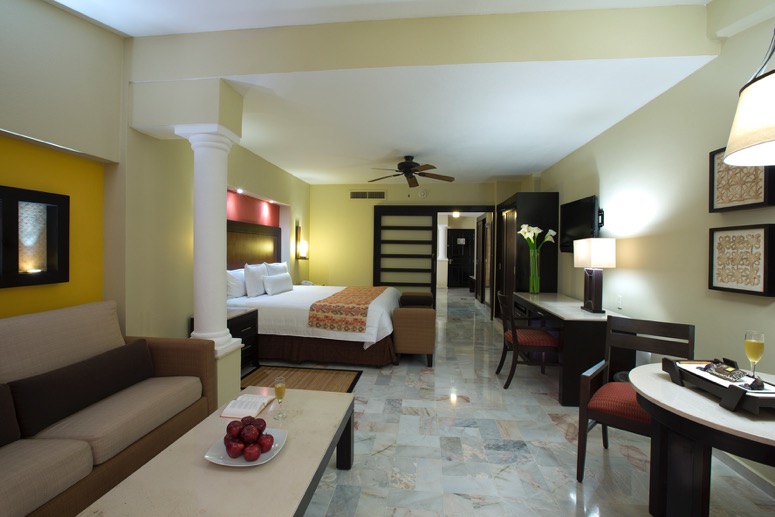 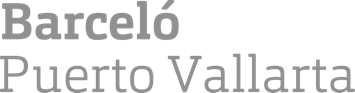 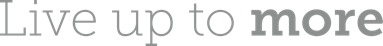 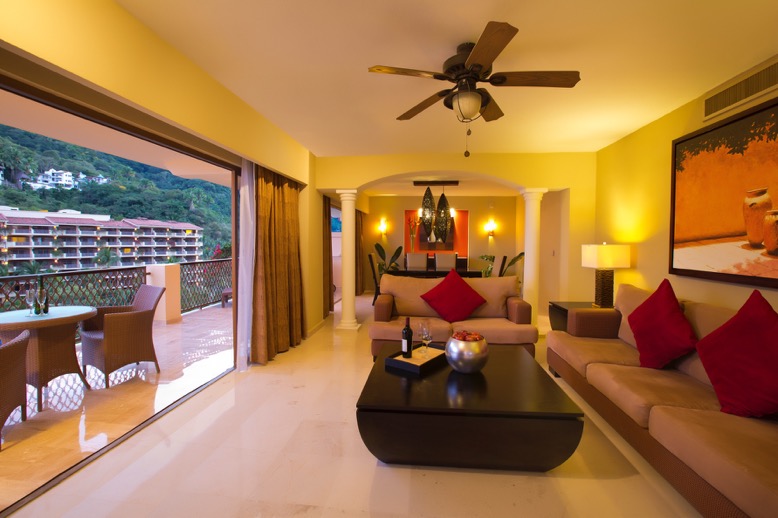 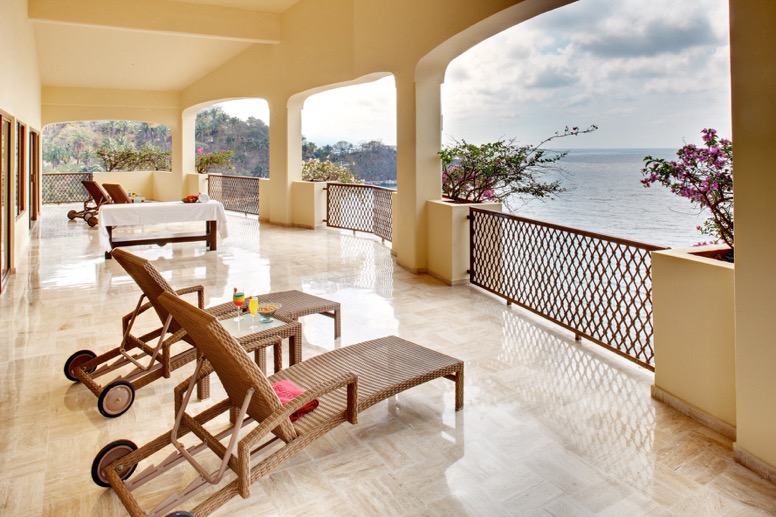 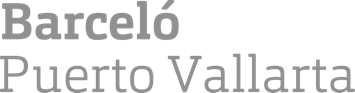 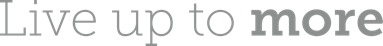 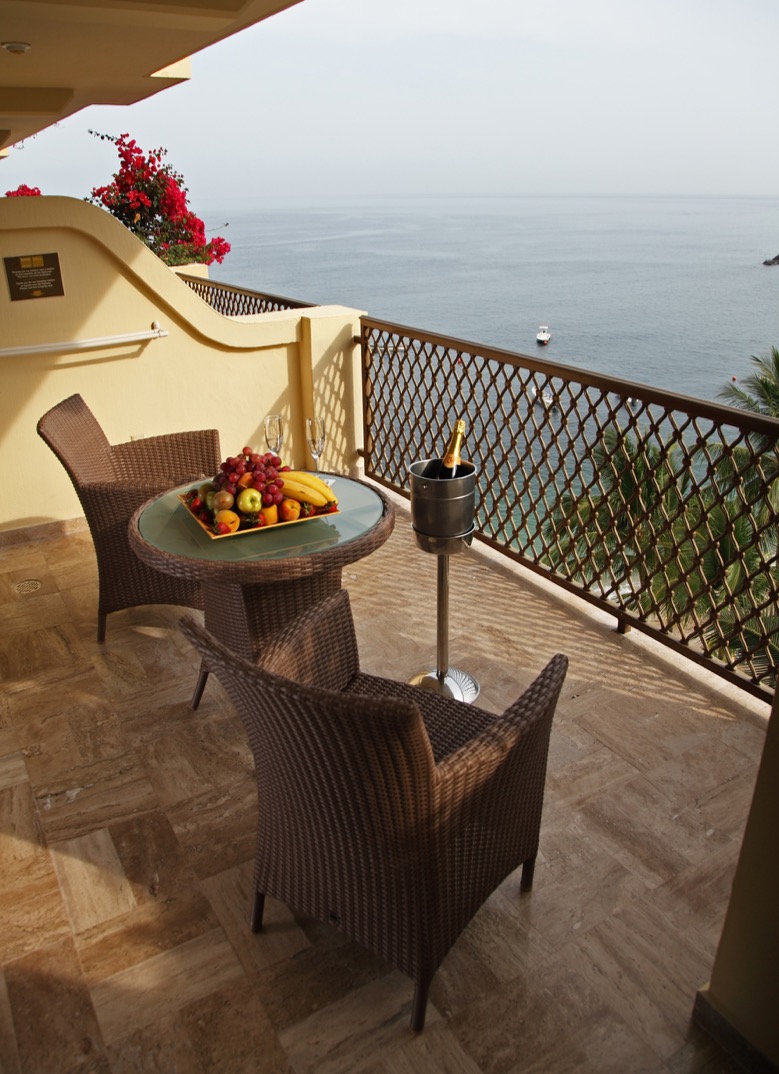 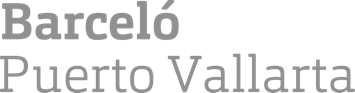 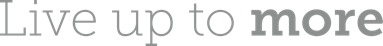 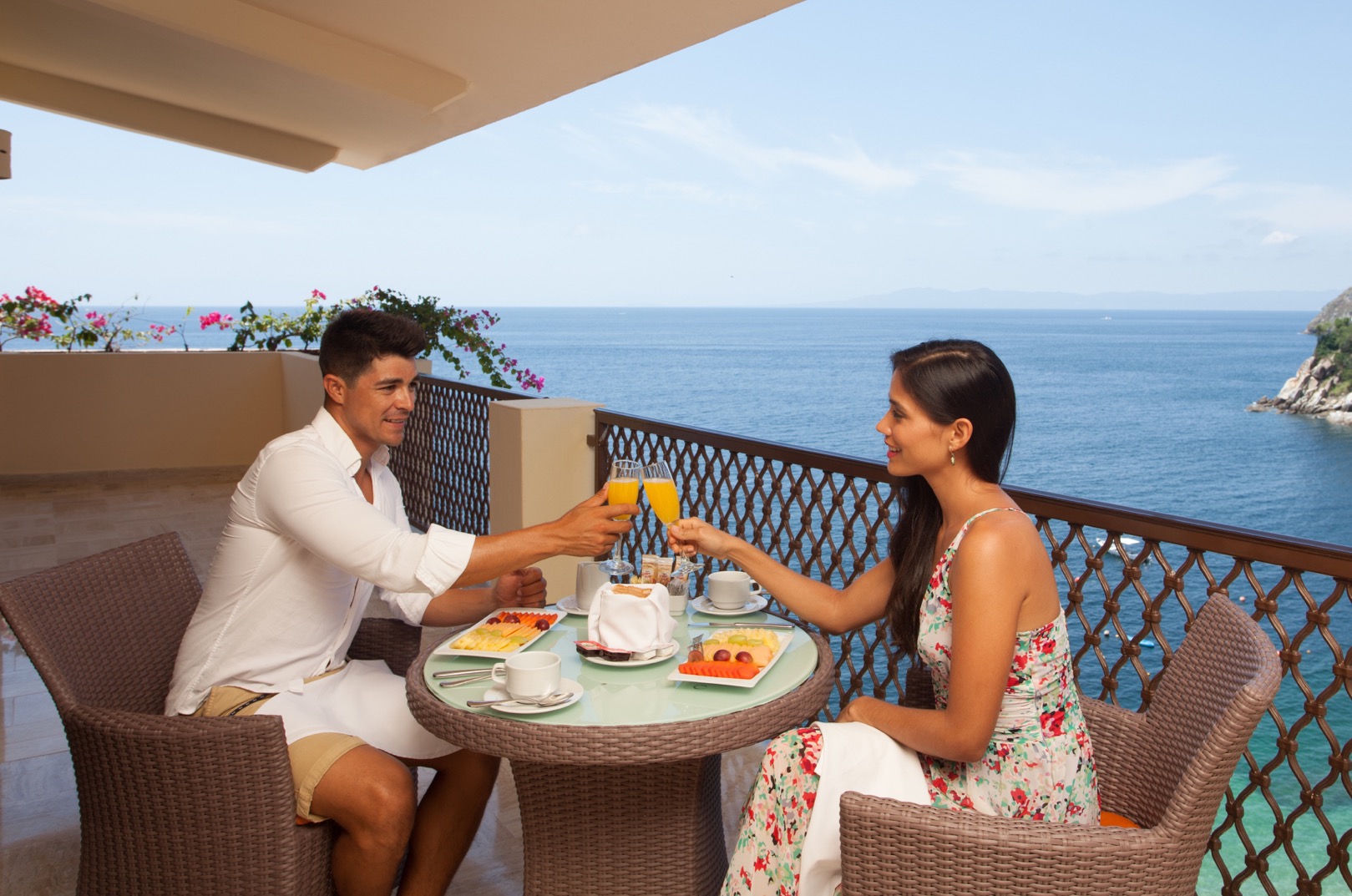 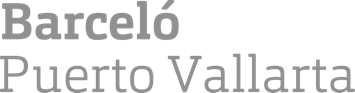 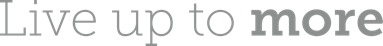 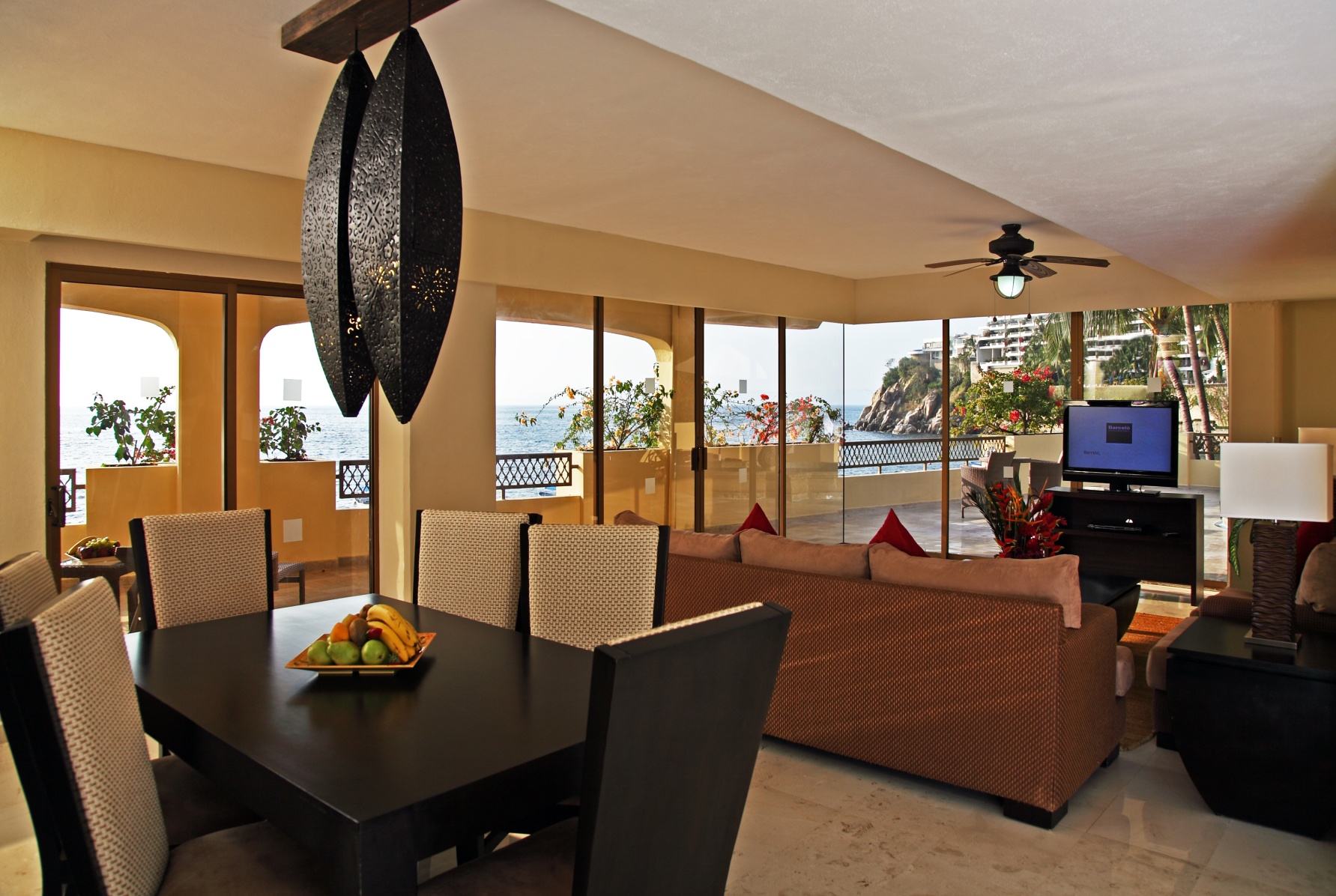 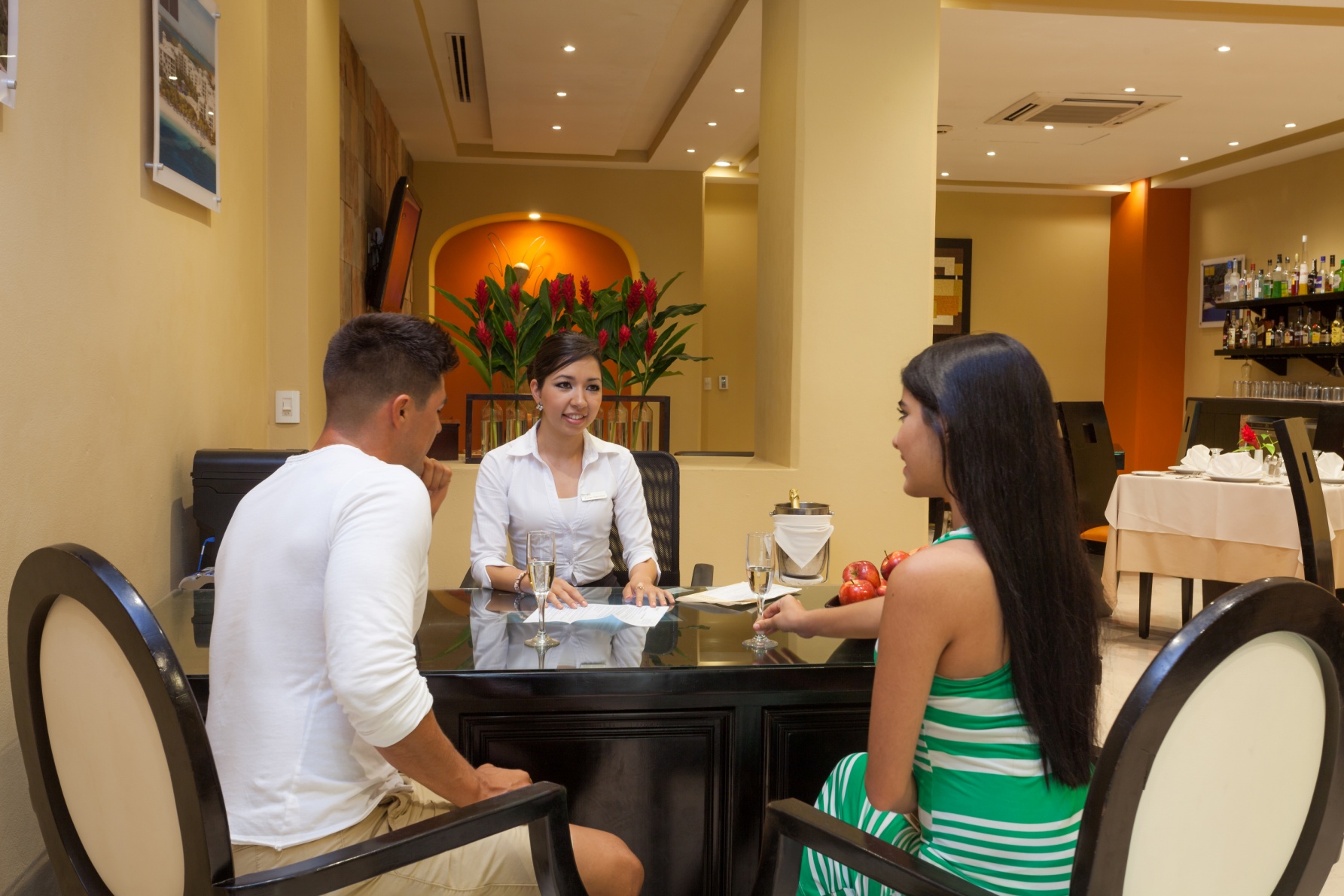 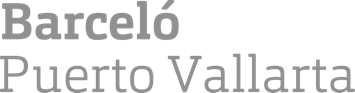 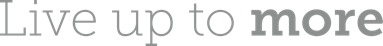 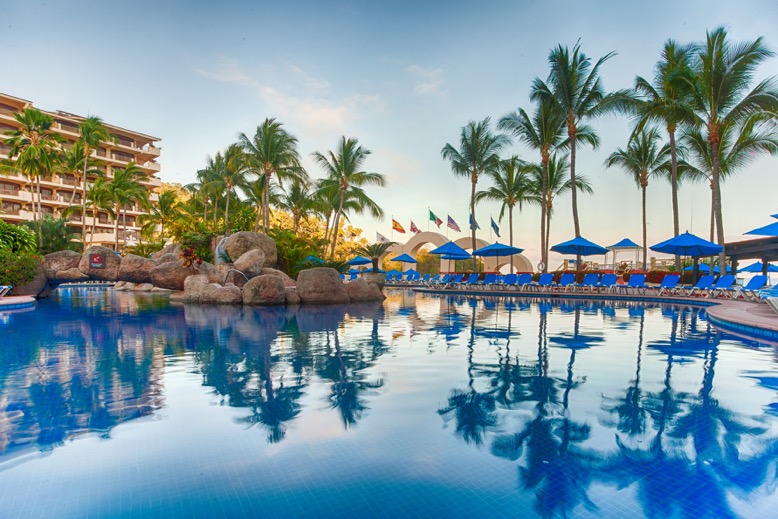 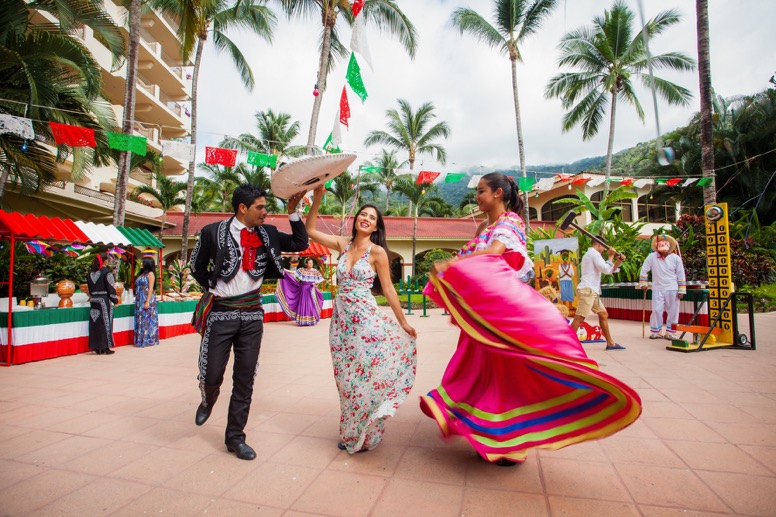 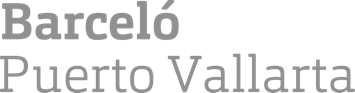 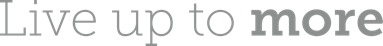 [Speaker Notes: * Cambiar a 6 Restaurantes
*Los Arcos Grill carnes y mariscos
* Agregar “Los Arcos” Snack
* 2 Bares
* Consultorio medico las 24 horas (con cargo adicional). Considero Seria importante mencionar que no esta incluido este servicio]
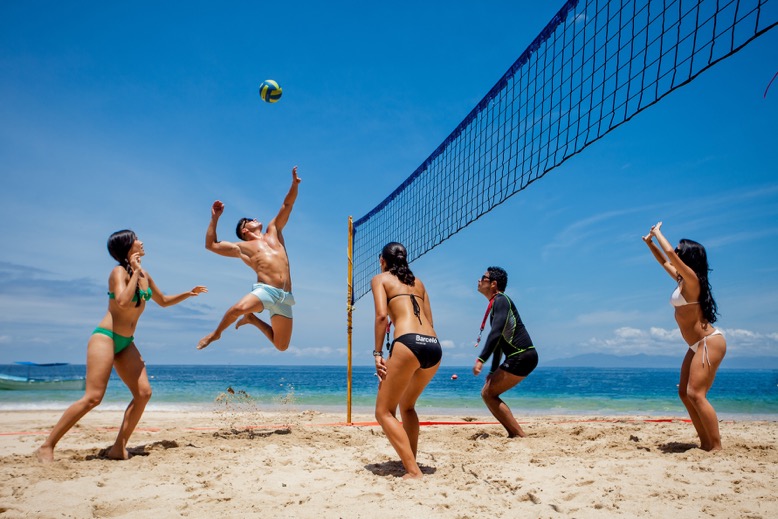 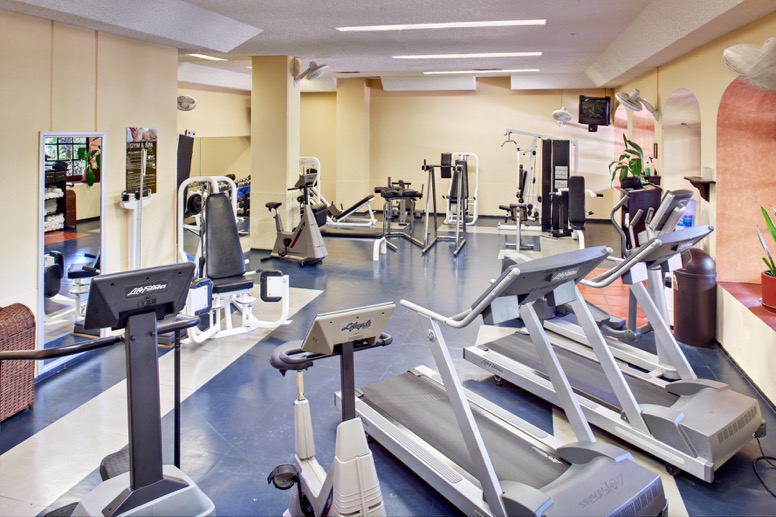 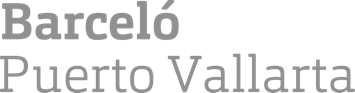 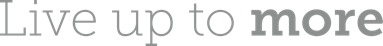 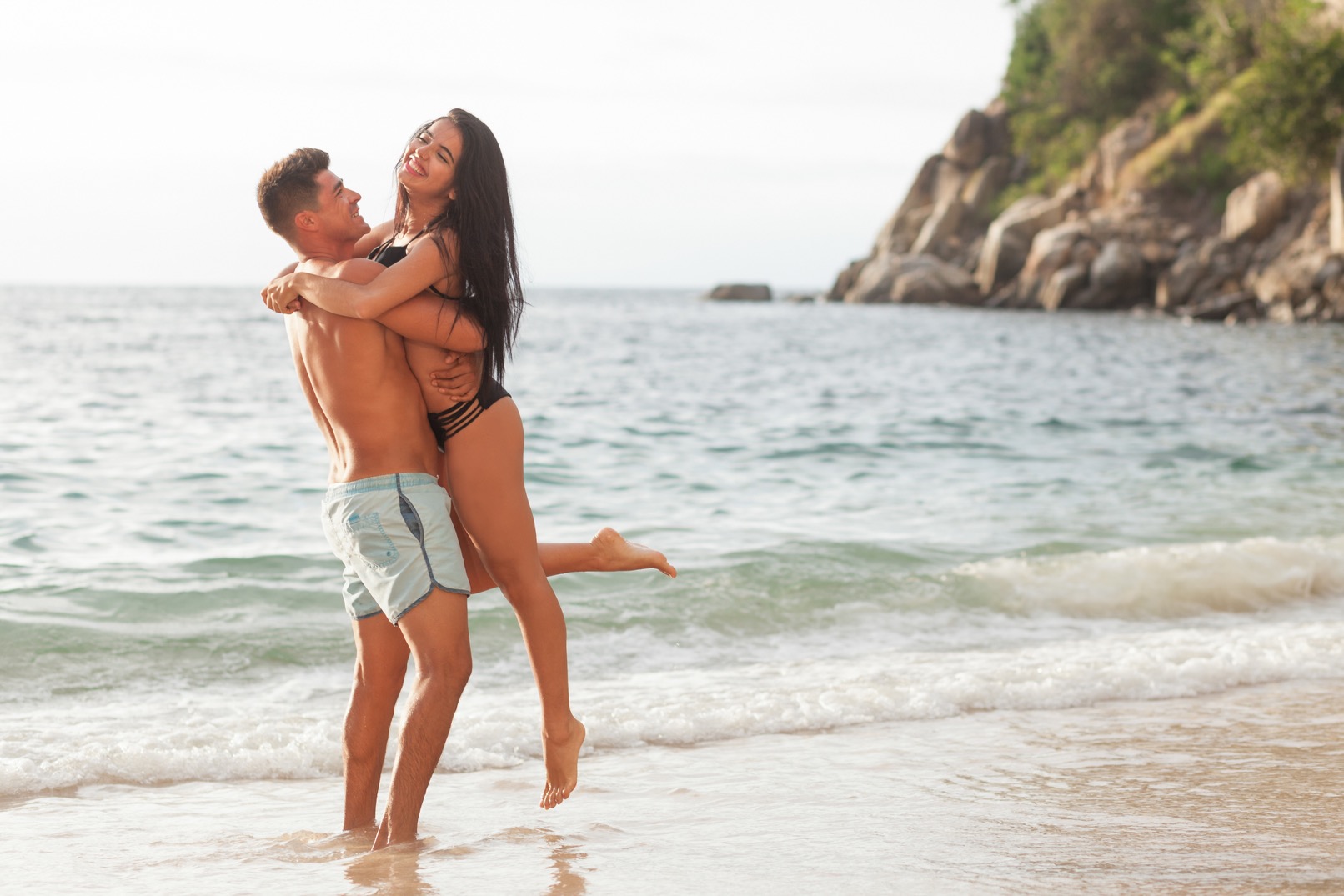 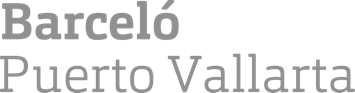 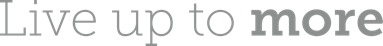 Salles pour les groupes et congrès 
Centre de congrès et trois petites salles de réunion
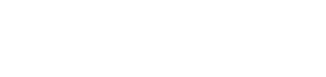 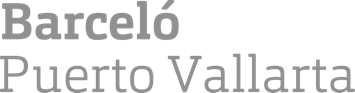 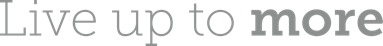 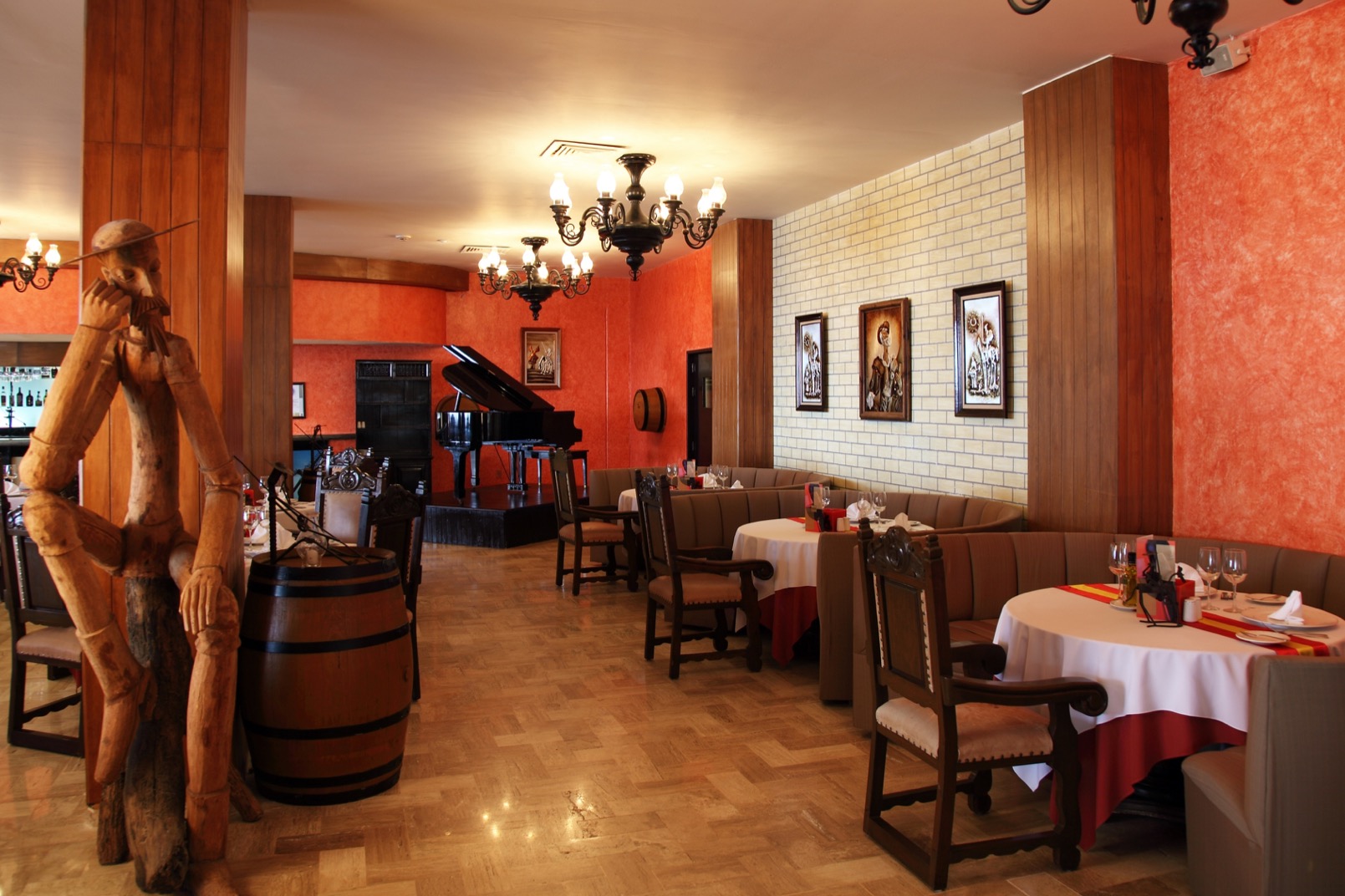 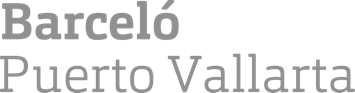 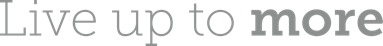 [Speaker Notes: * * Capri agregar en código de vestir Casual-formal (caballeros: pantalón largo y zapato cerrado)]
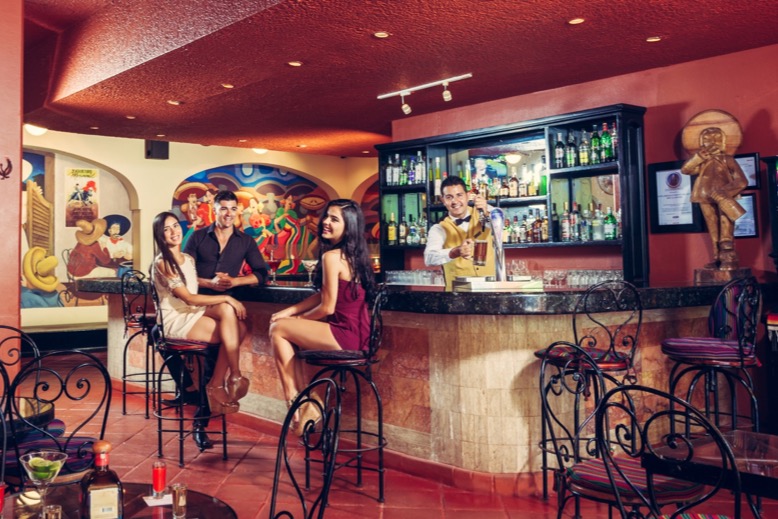 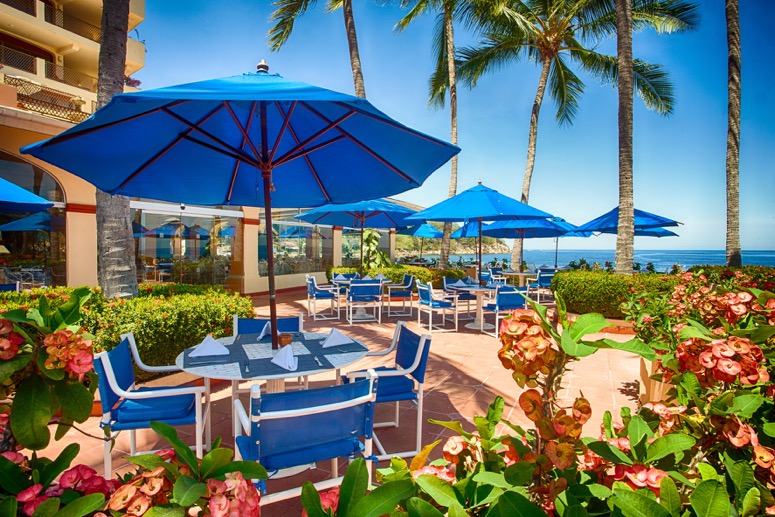 * Dans les restaurants à la carte, nous offrons : 
1 souper pour les séjours de 2 à 3 nuits, 2 soupers pour les séjours de 4 à 5 nuits et 3 soupers pour les séjours de 6 à 7 nuits.
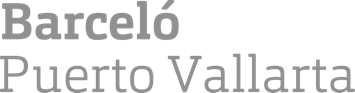 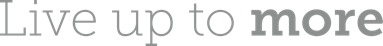 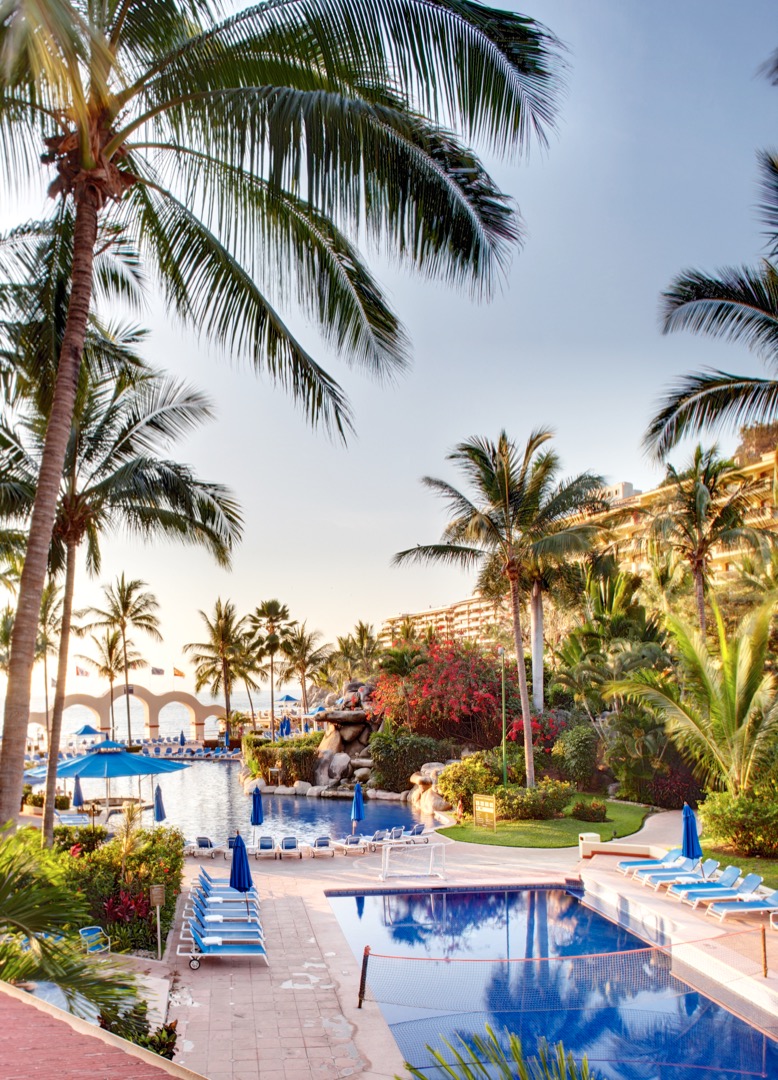 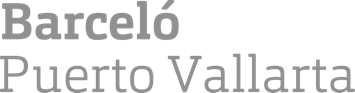 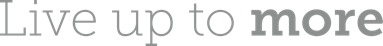 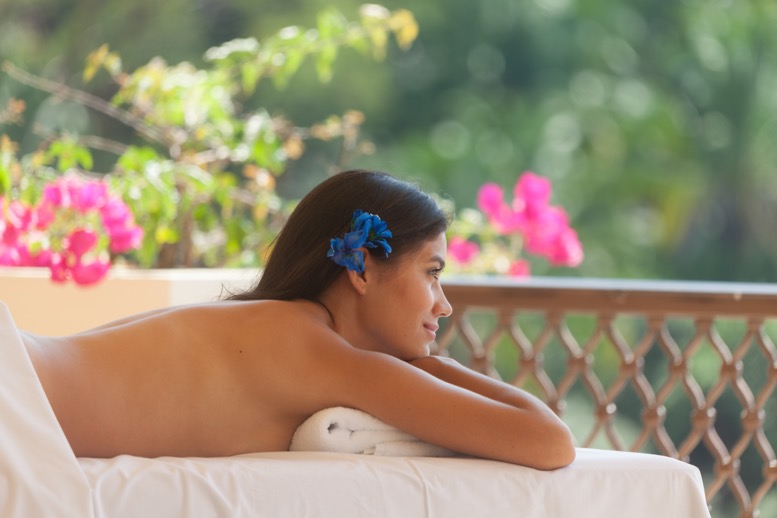 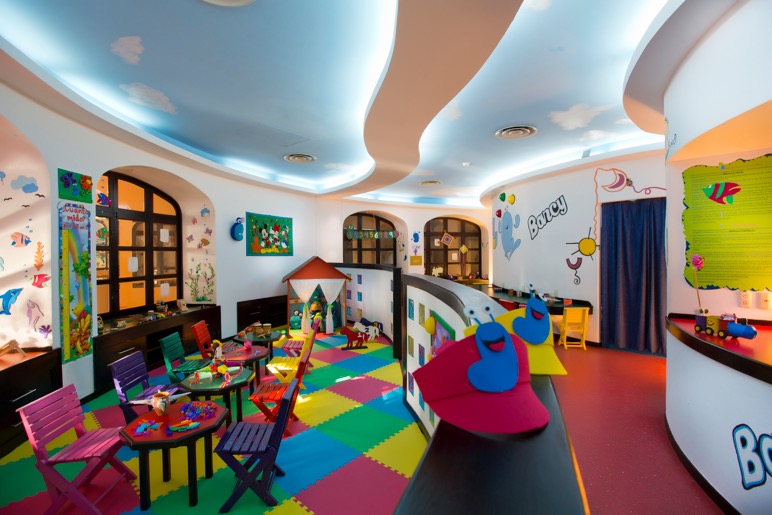 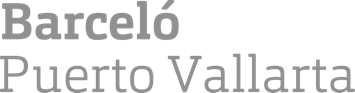 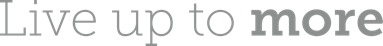 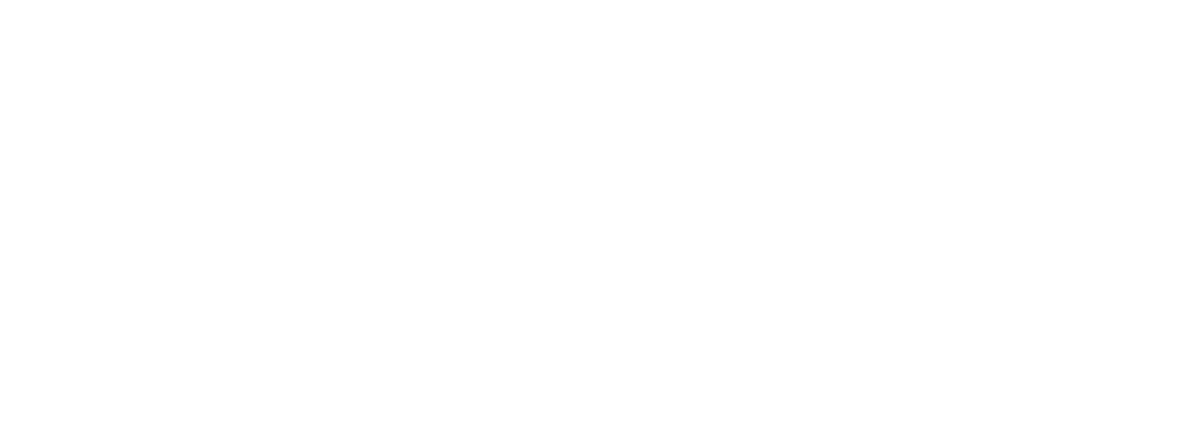